PANGEA FORMAZIONE
COMPANY PROFILE

SME in Rome, active since 2009

Innovative SME 

Research institute recognized by


Certified UNI EN ISO 9001:2015 (development of informatic tools for predictive models)

Partner of CNR

Beneficiary of
OUR MISSION

Helping other companies to use data as a support to Decision Making
DATA
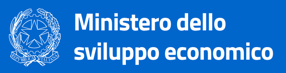 DISCOVER
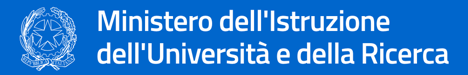 UNDERSTAND
IDEAS
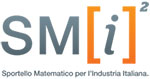 IMPROVE
ACTIONS
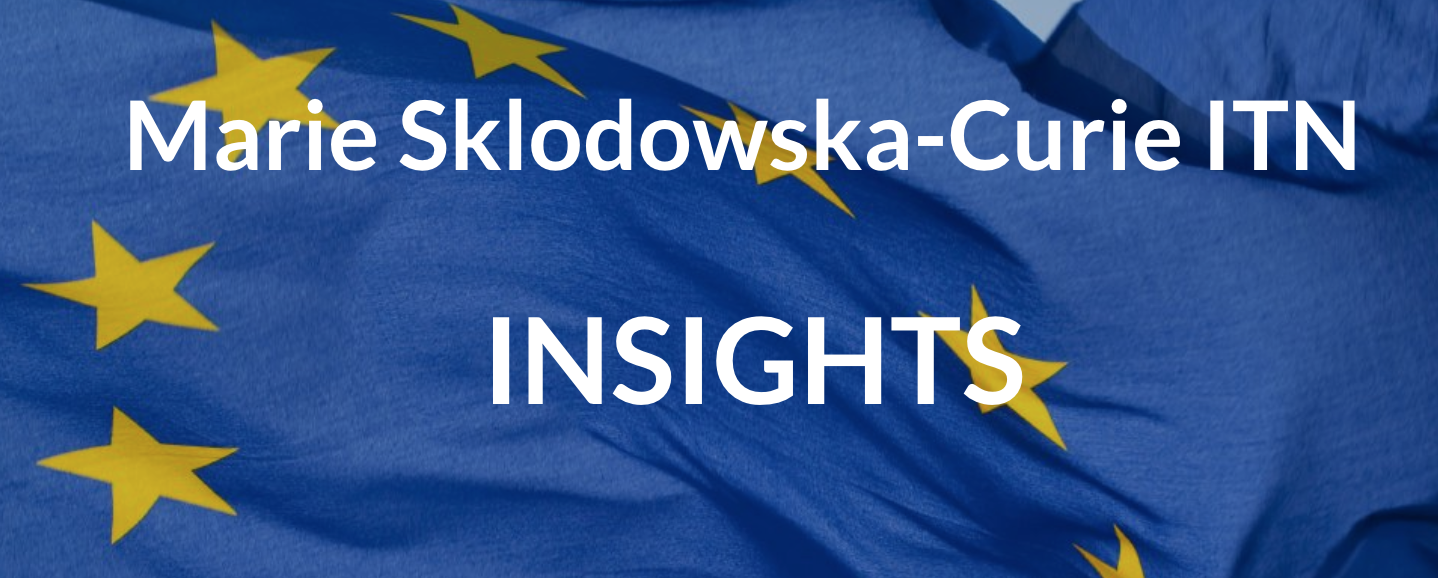 1
PANGEA FORMAZIONE
Research & Development
Advanced Training
Projects
R & D
Projects
Advanced Training
Internal development of advanced algorithmic and software solutions, ready to be applied in projects and training activities
Data science solutions to different business and industrial problems, supporting enterprises in data-driven decision making
Training activities on
key importance of data-driven decisions
methodologies to integrate data science in BI
2
DATA SCIENCE PROJECTS
05
Our data science solutions are customized on clients’ needs.
04
Data Visualization:
Reporting
Best Actions
Our solutions are based on opensource technologies: R, Python,Scala, Apache Spark, etc.
03
Predictive Models:
Forecasting
Optimization
Simulation
02
Algorithms and Methods:
Classification
Regression
Clustering
Deep/Machine Learning
Image Recognition
Text Mining
Data analysis:
Cleaning
Wrangling
Integration
Statistical report
Variable selection
01
Data collection:
Internal
External
Open
Social
We apply advanced techniques to business problems: bayesian networks, MCMC simulations and deep learning neural networks.
3
DATA SCIENCE PROJECTS
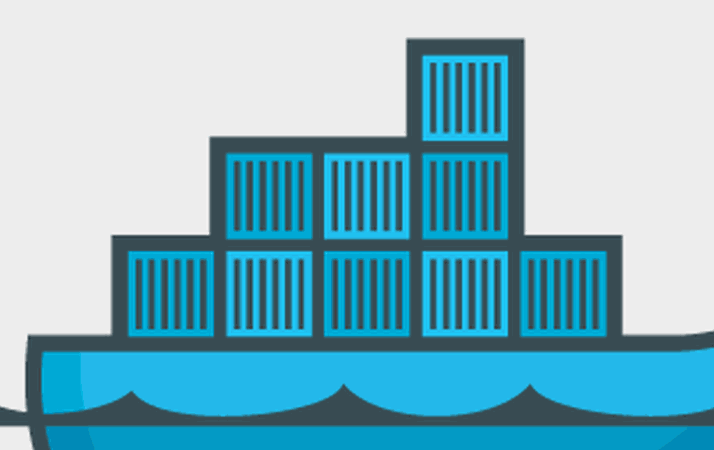 Using predictive models to support capacity planning and reliability estimate processes
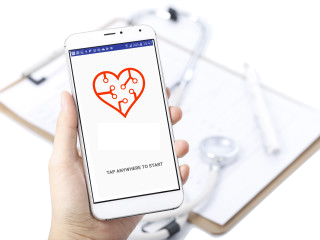 Using smartphonecamera + advancedsignal filters + deeplearning network toreconstruct ECGand spot arrhythmia
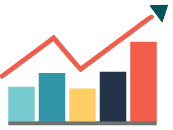 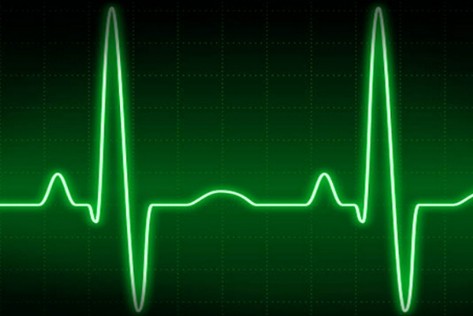 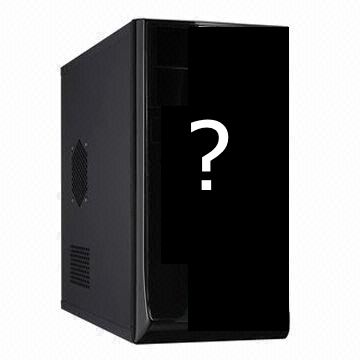 Using bayesian networkfor profiling in fraud management and predictive maintenance
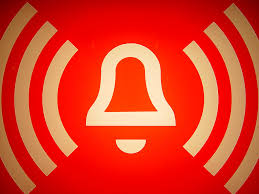 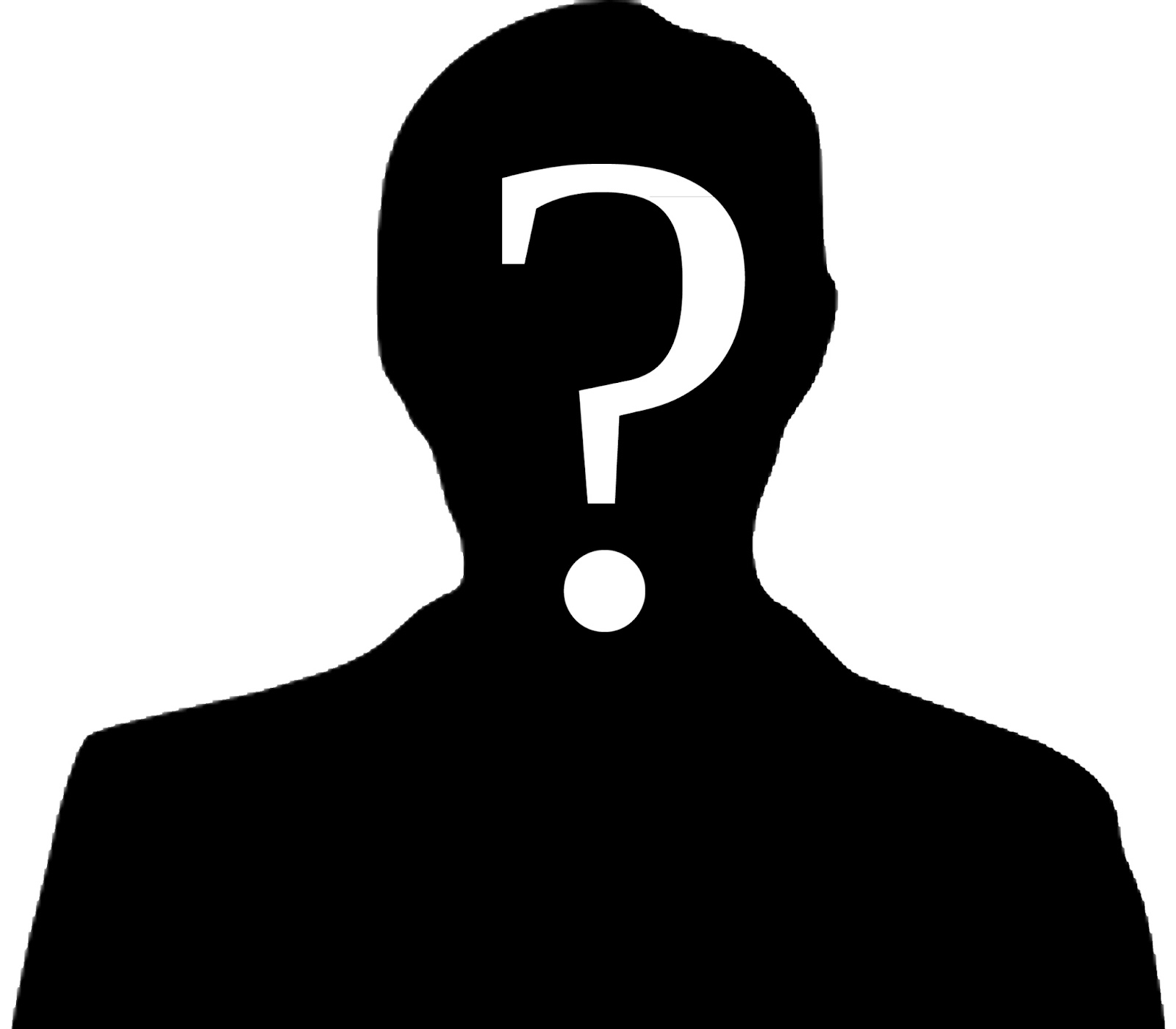 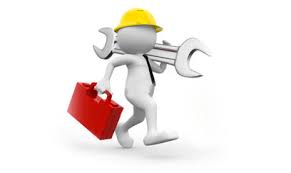 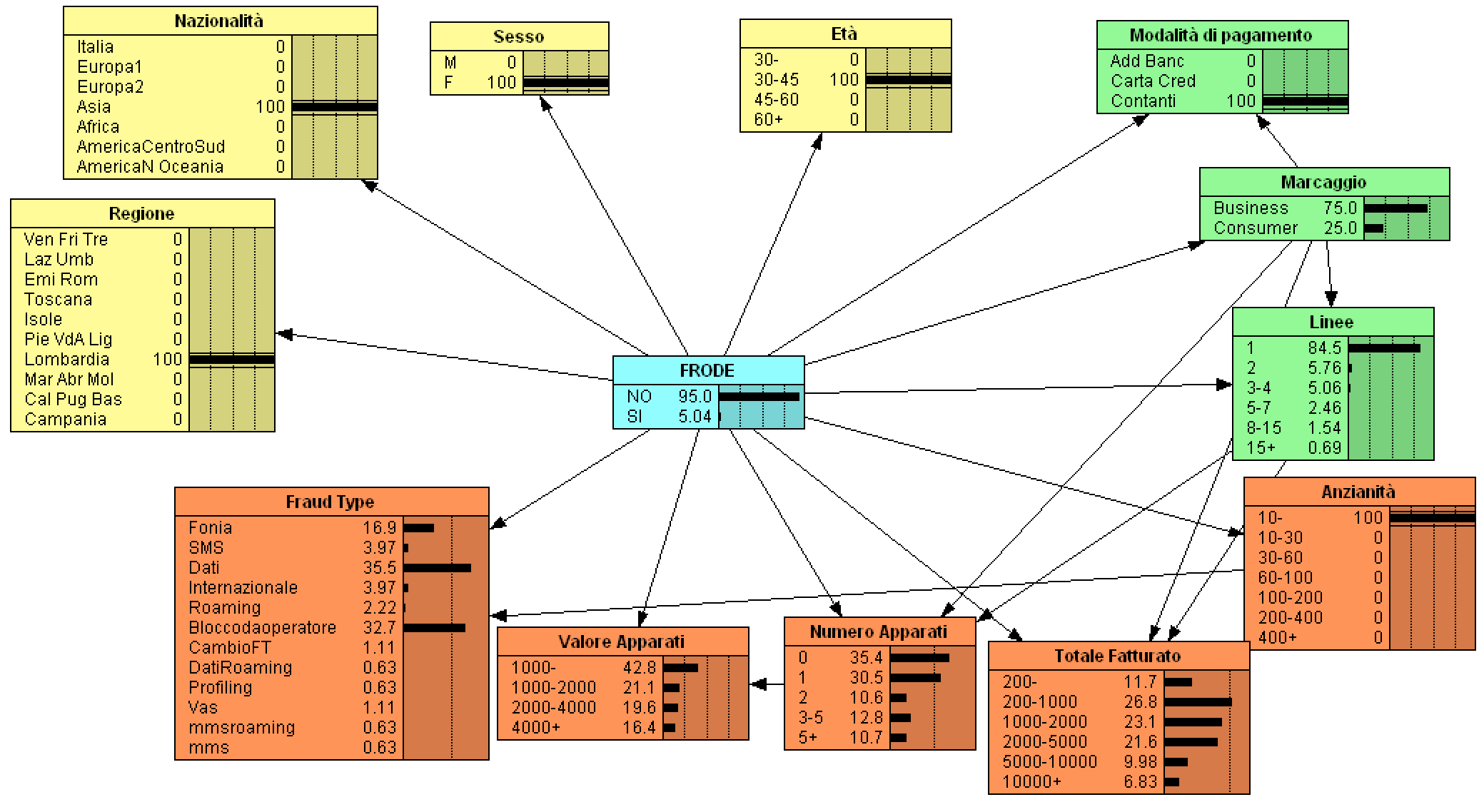 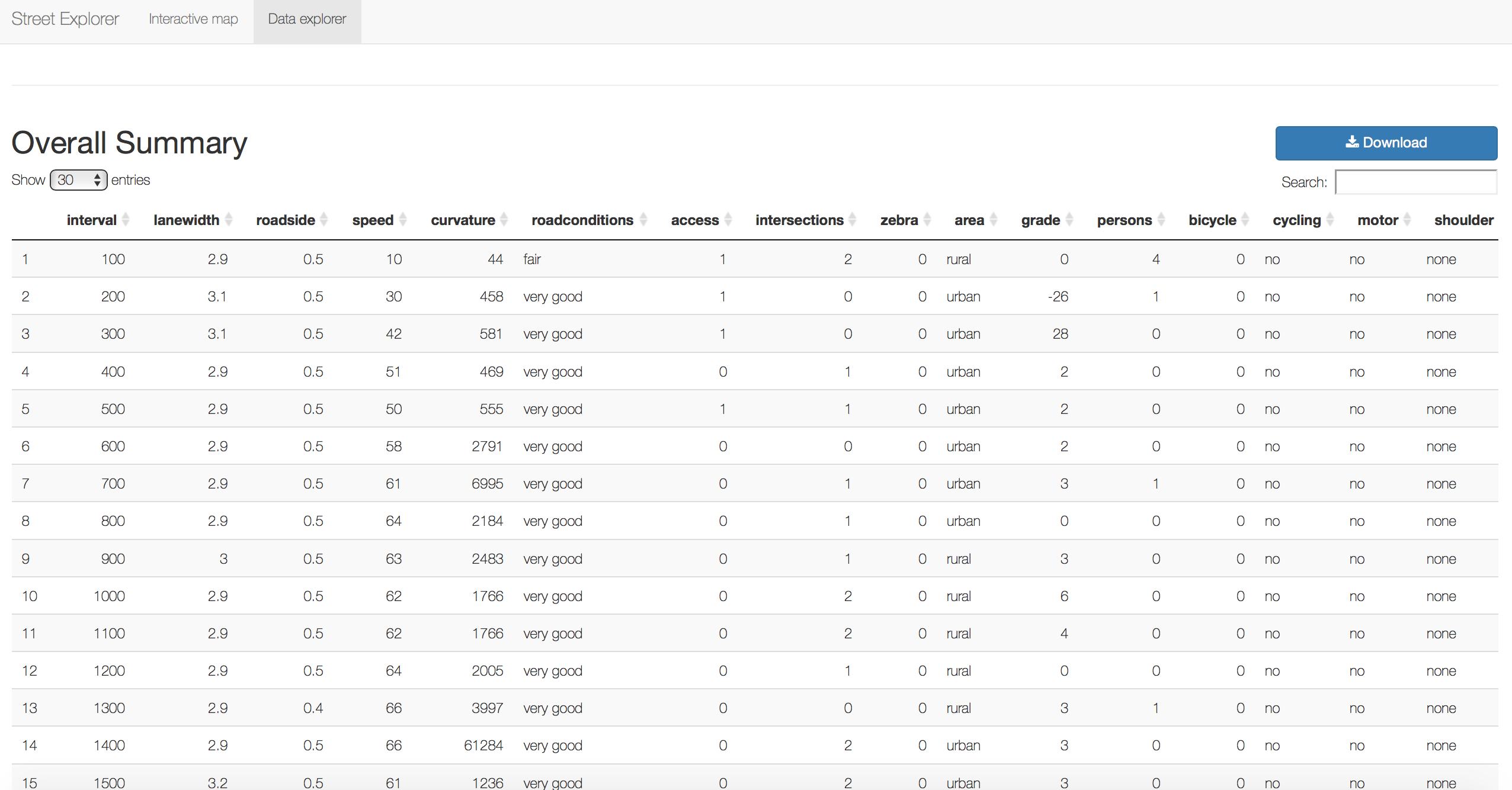 Using automated object detection and recognition from movie input to assess risks on highways
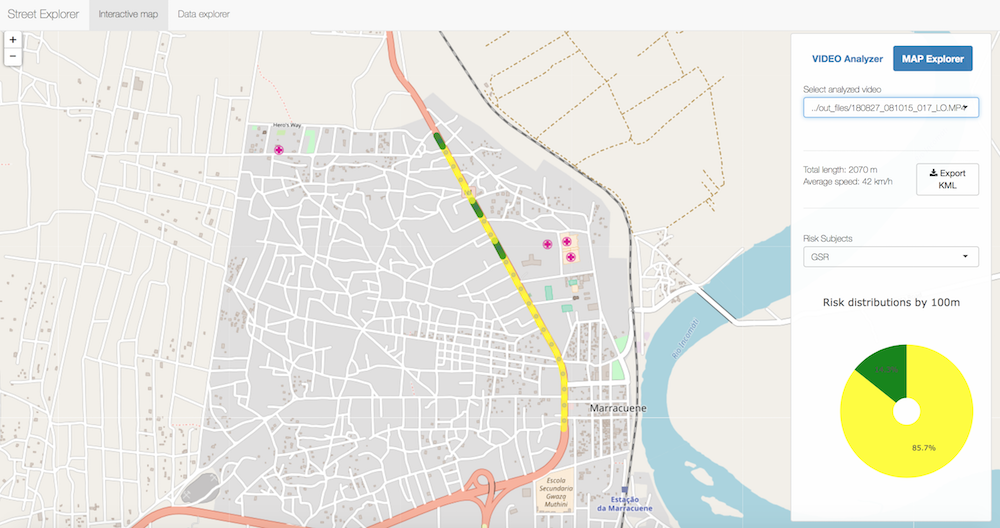 and much more…
4
CLIENTS & credentials
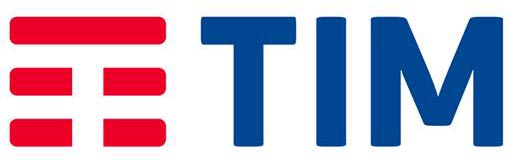 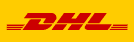 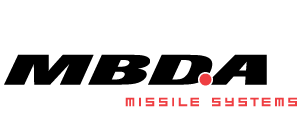 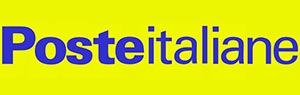 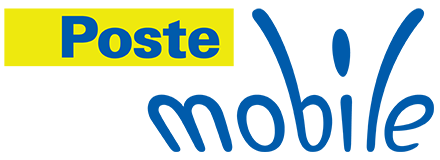 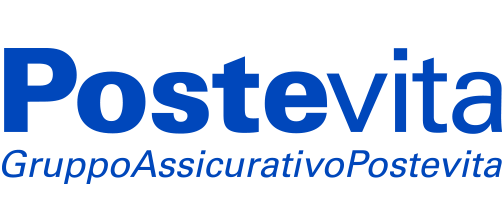 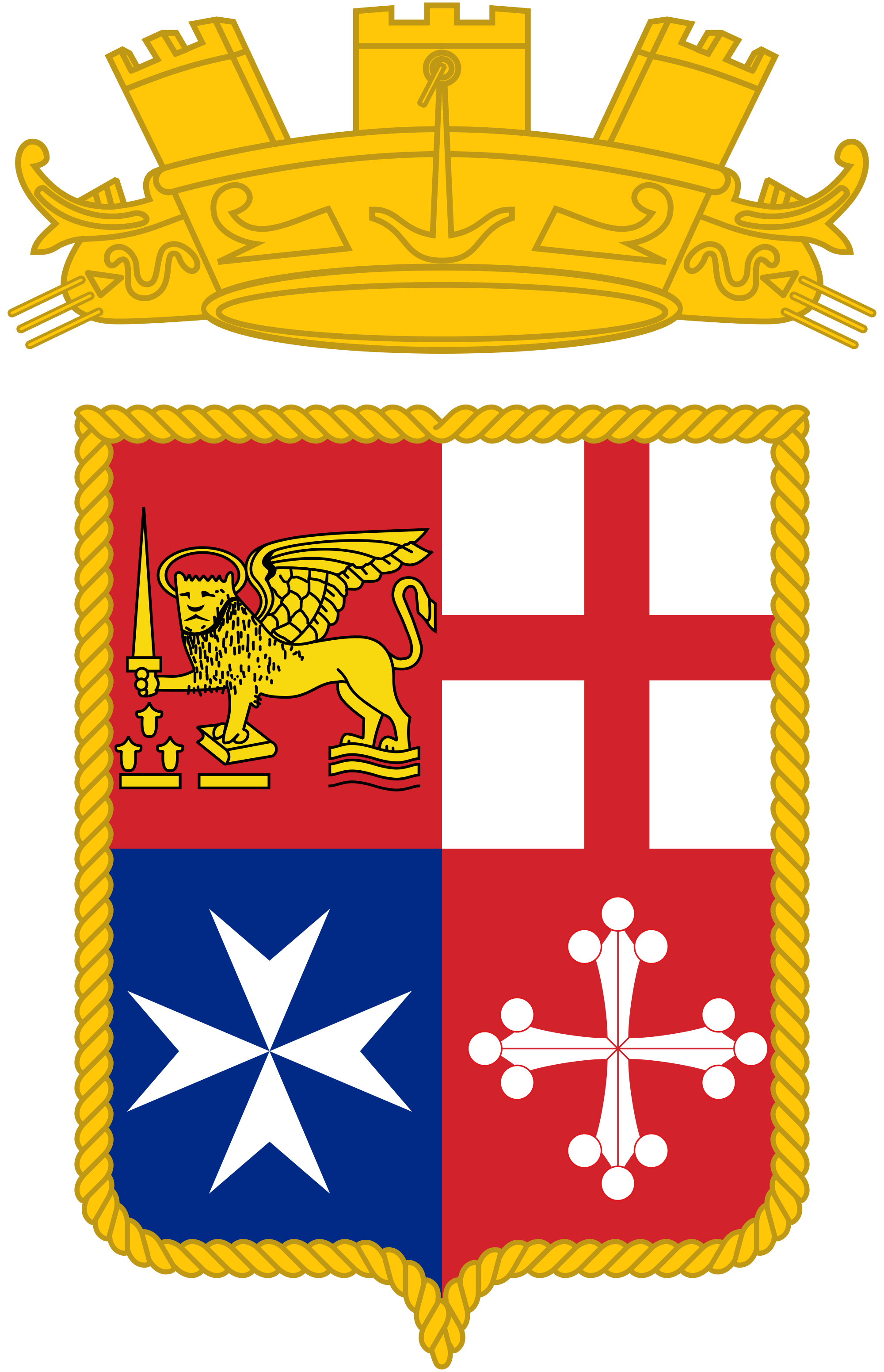 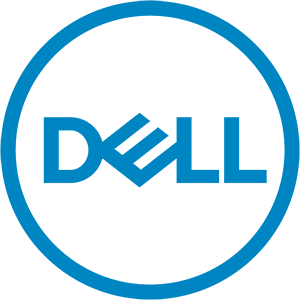 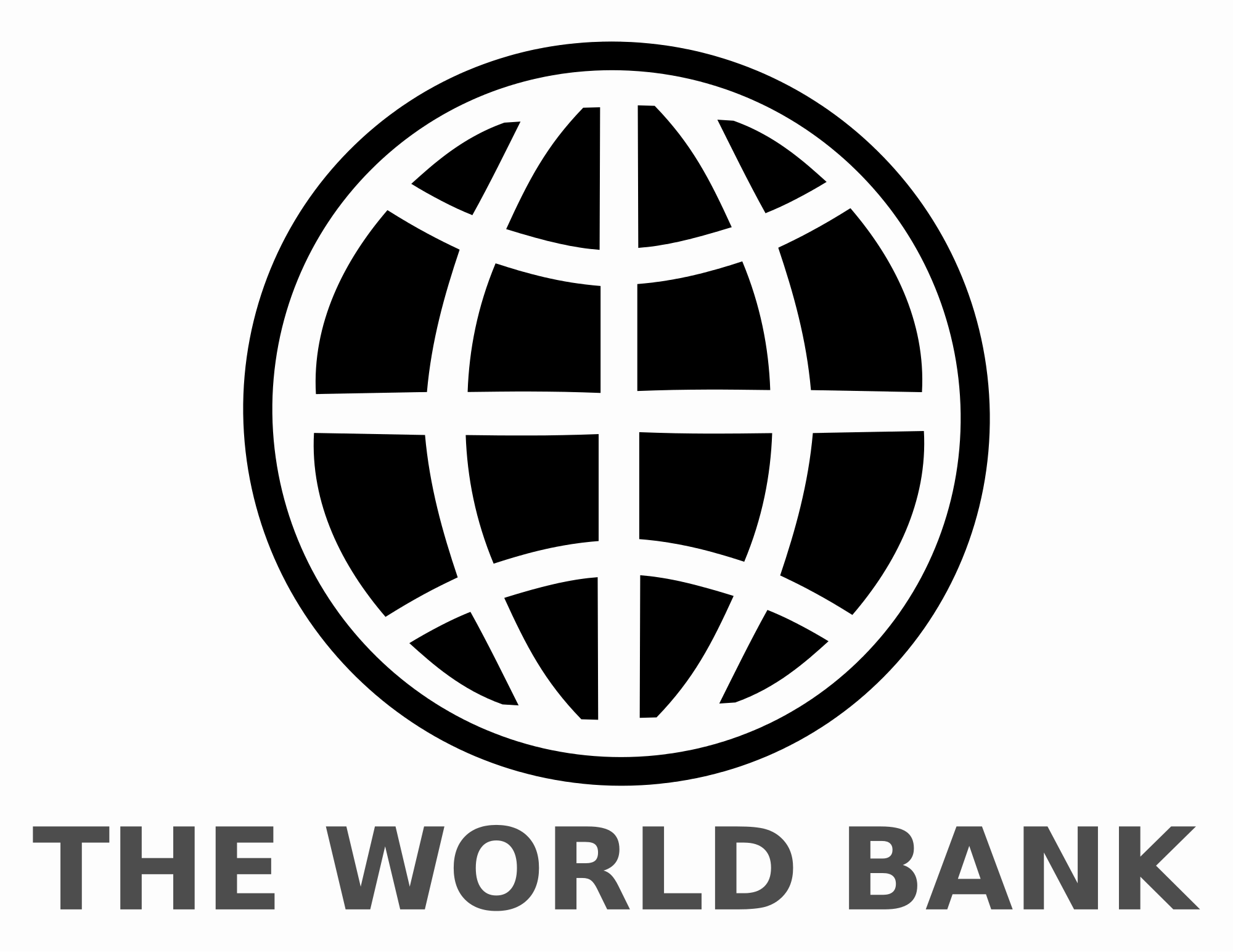 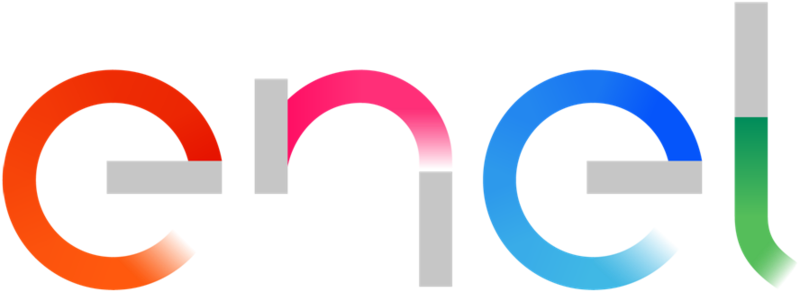 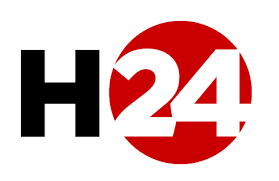 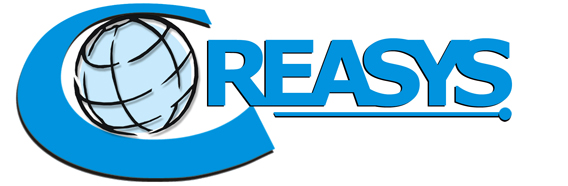 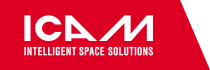 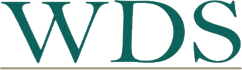 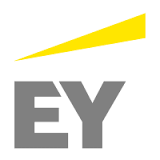 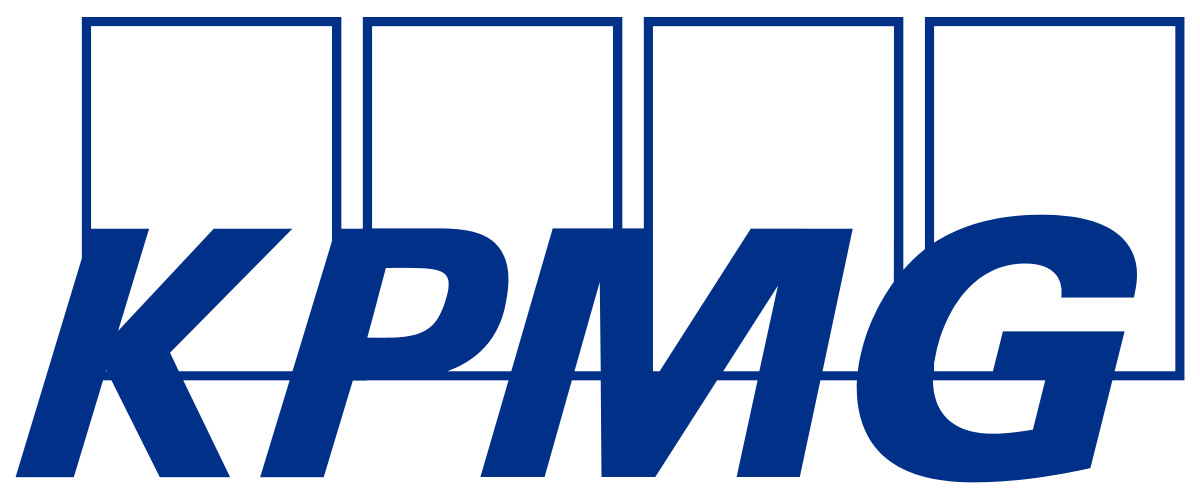 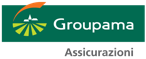 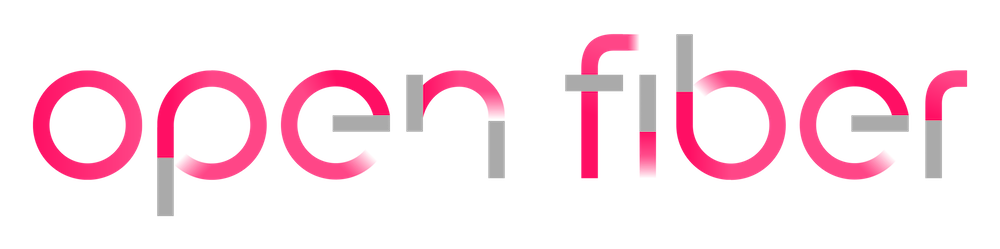 5
TRAINING & RESEARCH
Data-supported decision making
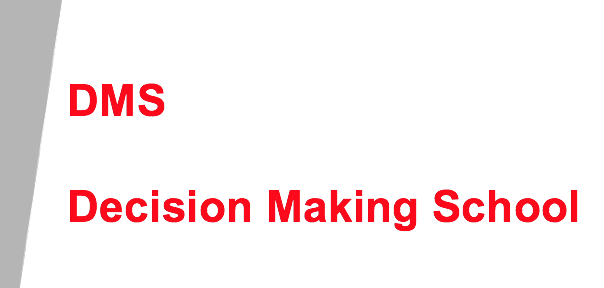 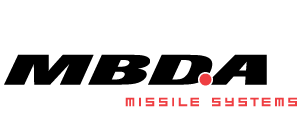 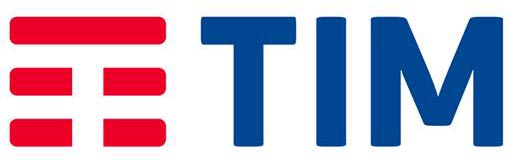 Twice per year2011-2018(from 2019, part of MBDAleadership training from 2019)
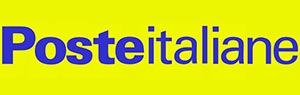 Data science &machine learning
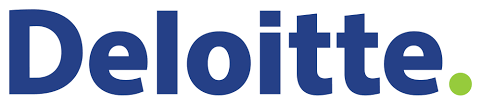 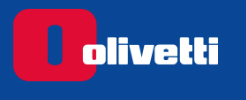 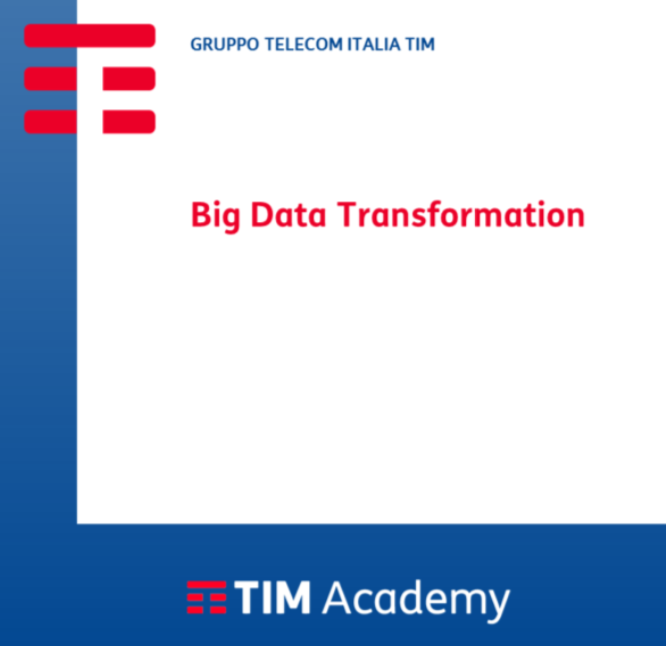 8 courses x 2 editions (2017-2018)

14+ courses x 12+ editions (2018-2020)
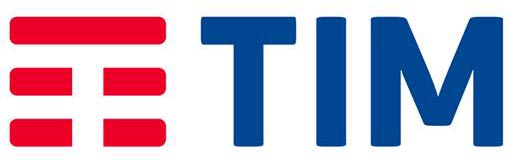 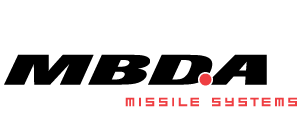 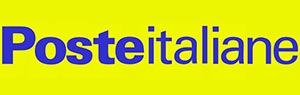 6
TRAINING & RESEARCH
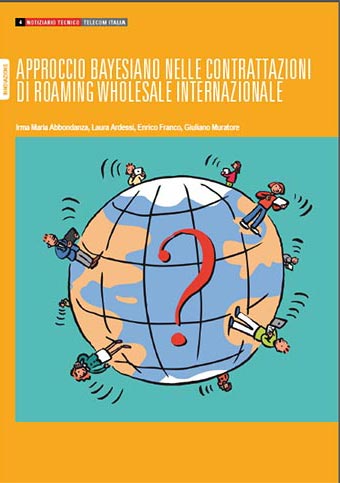 Research papers on industry journalsand peer-reviewed journals
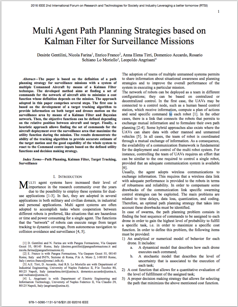 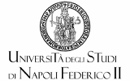 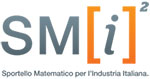 Scientific partnership with universities and research centers
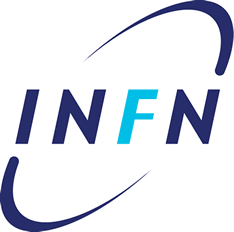 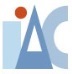 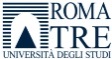 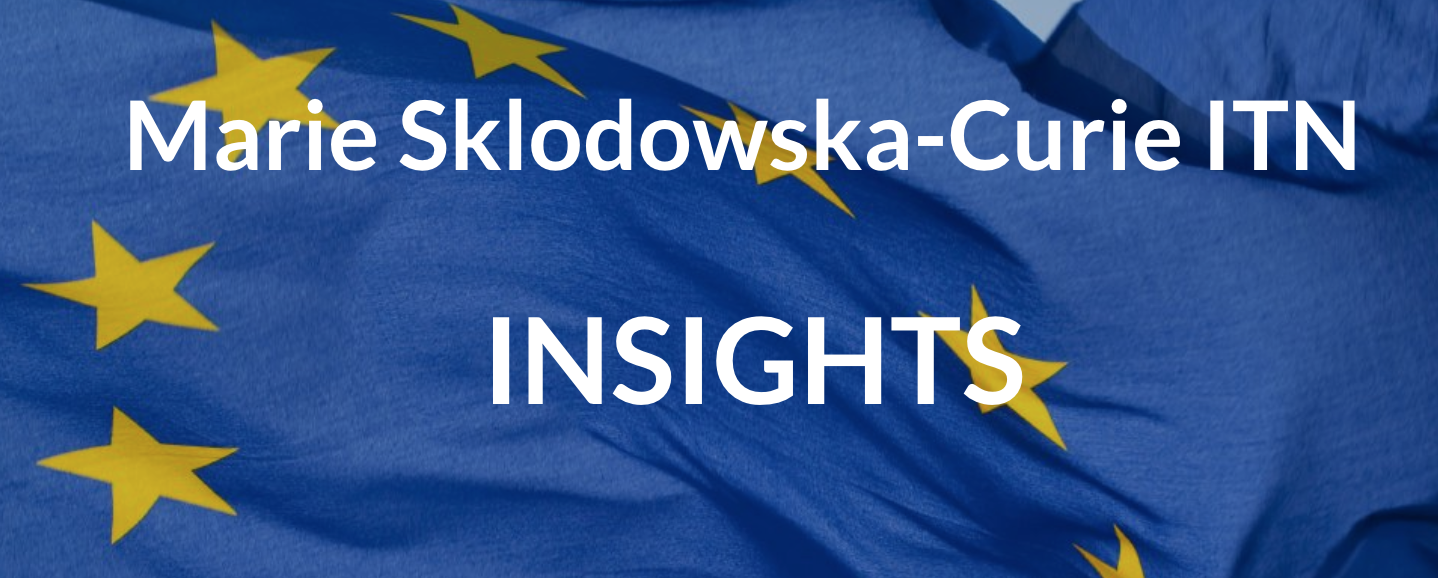 Part of EC-founded H2020-MSCA-ITN-2017 network project INSIGHTS
7
OUR TEAM
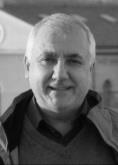 Paolo Agnoli
CO-FOUNDER & DIRECTOR
Francesco Piccolo
CO-FOUNDER & SOLE ADMINISTRATOR
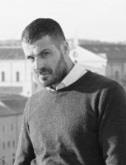 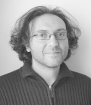 Nicola Farina
RESPONSIBLE FORINNOVATION
Cinzia Di Porto
DATA SCIENTIST
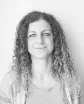 CONSULTING TEAM
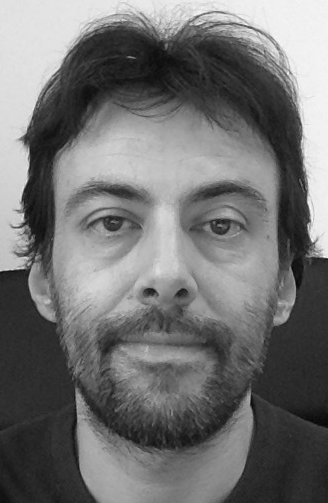 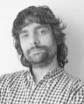 Fabio S. Priuli
RESPONSIBLE FOR TRAINING + DATA SCENTIST
Andrea Romualdi
DATA SCIENTIST
70% Ph.D.
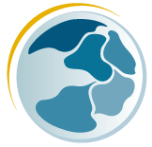 Filippo Orio
DATA SCIENTIST
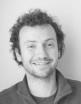 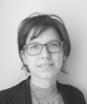 Sara Borroni
DATA SCIENTIST
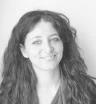 Erika Cerasti
DATA SCIENTIST
Desirée Gentilini
RESPONSIBLE FOR PRE-SALES
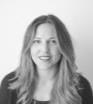 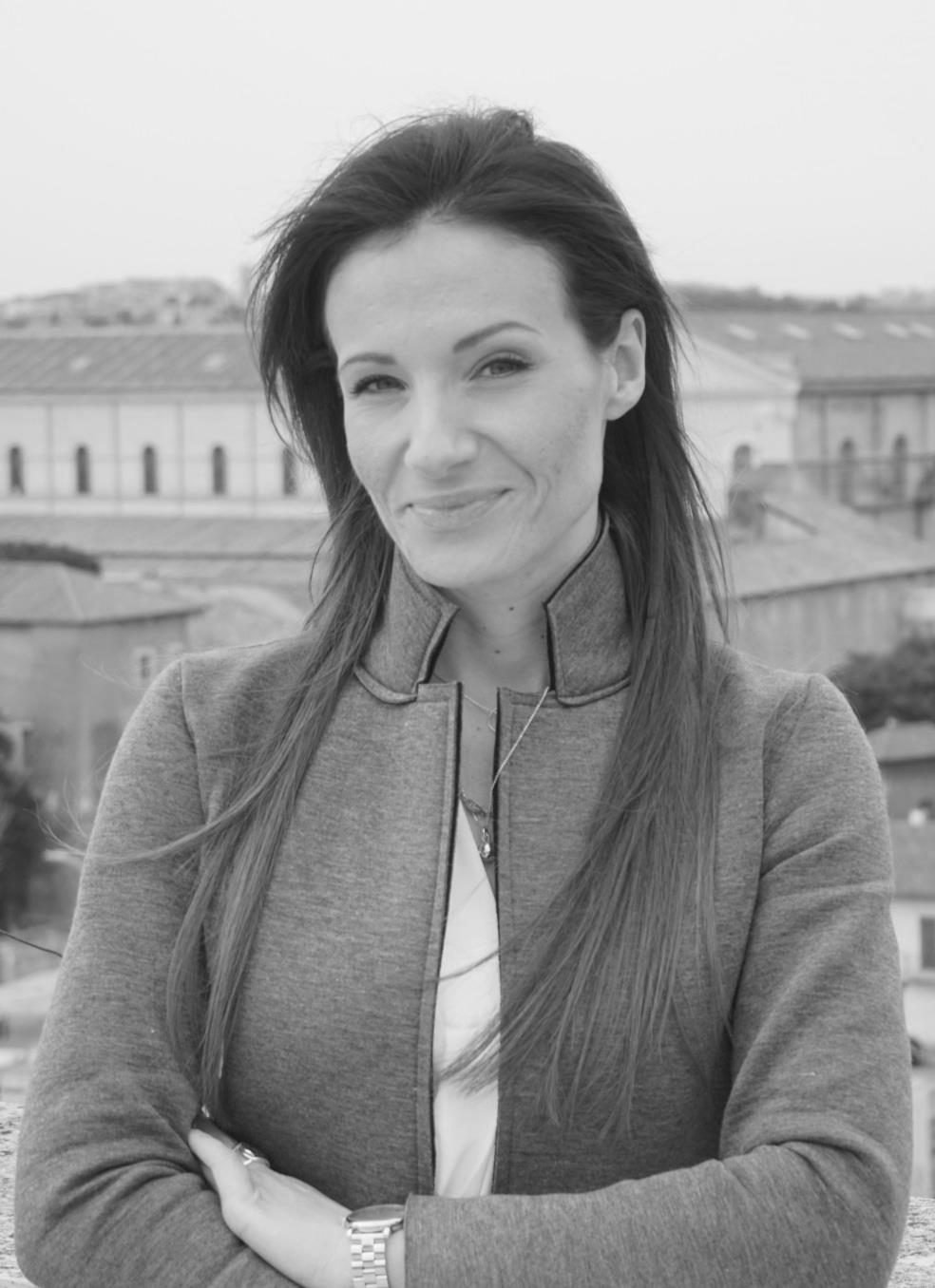 Maria Luisa Greco
RESPONSIBLE FORADMINISTRATION
Daria Morozova
INSIGHTS ESR8+ DATA SCIENTIST
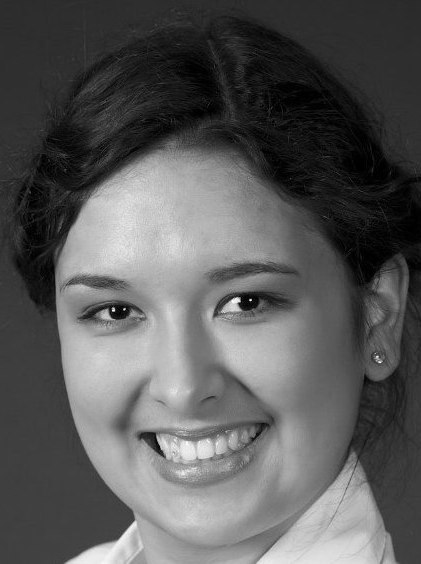 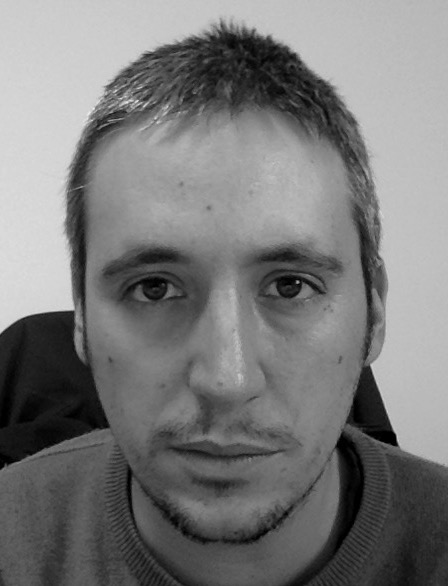 Lorenzo Riggio
DATA SCIENTIST
8
Thanks for your attention